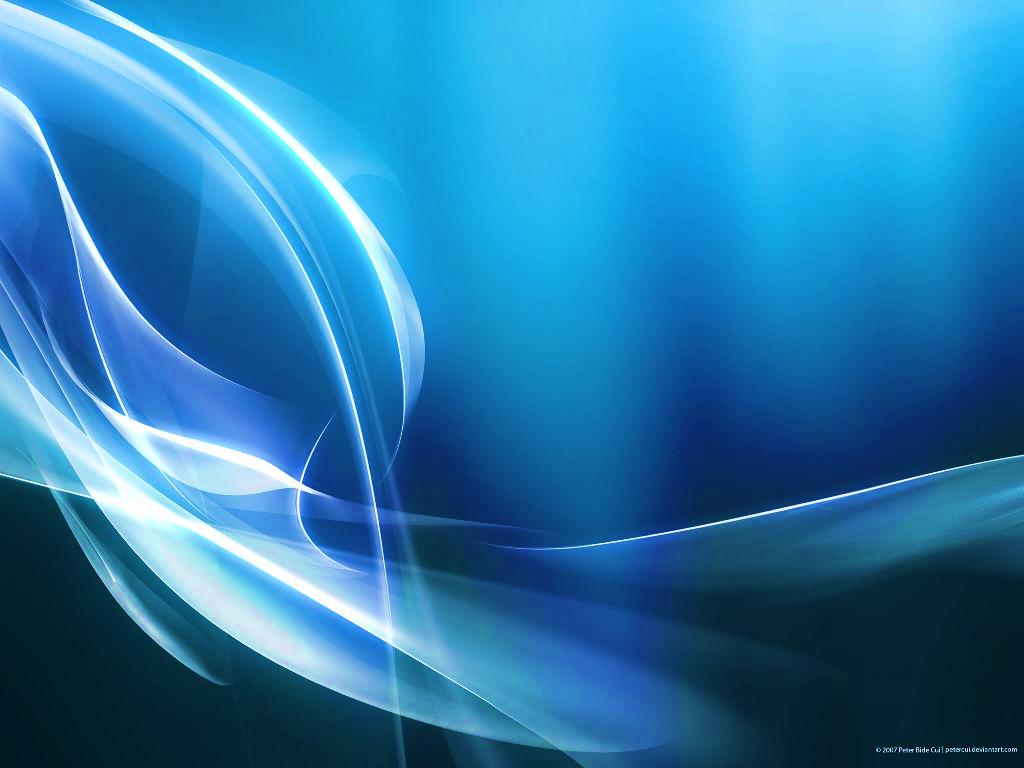 ÖRGÜT KÜLTÜRÜ 
 VE  STRATEJİ
PROF. DR. CEMAL ZEHİR
Yönetim ve Organizasyon Ana Bilim Dalı
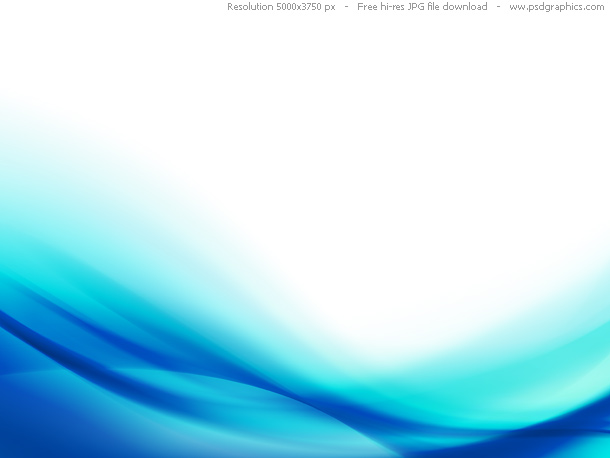 Örgüt kültürü ve stratejİ
ÖRGÜT KÜLTÜRÜ:
Bir örgütün üyelerinin paylaştıkları anahtar değerler, standartlar, normlar, inançlar ve anlayışlar topluluğudur.

Örgüt kültürü, o örgütün çevrede tanınmasını, değerlerini, toplumsal standartlarını, çevredeki diğer örgüt ve bireylerle ilişki biçimlerini ve düzeylerini de yansıtır.

Kültür örgüt içinde çalışanları o örgütün amaçlarına ve çalışanları da birbirine bağlayıcı bir rol oynar. Güçlü kültür örgütte toplayıcı rol oynar.

Örgütün amaç, karar ve stratejisi, plan ve politikalarının oluşturulmasında ve başarısında kültürün önemli rolü vardır.
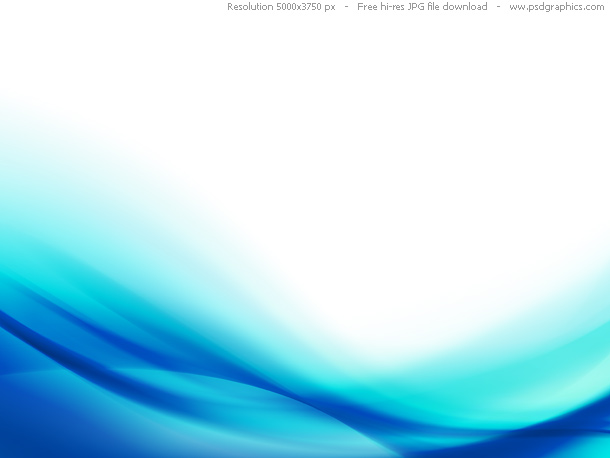 Bir örgütte örgüt kültürünün yerleşmesi ve kökleşmesi için kullanılan unsurlar şunlardır:
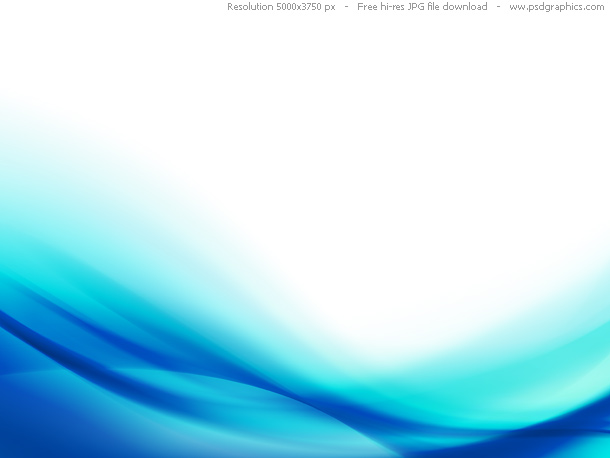 Organİzasyon kültürünü etkİleyen faktörler
İşletmenin bulunduğu sektörün belirgin özelliklerinden olan ürünü, 

Müşterileri, 
Büyüklüğü ve yerleşim yeri, 
Rekabet şartları,
Finans ve insan kaynakları, 
Biçimsel örgüt şekli, 
Yönetim sistemleri, 
Ahlaksal faktörler 

gibi hususlar kültürün oluşması için inanç, değer ve varsayımlar bütününü oluşturur. Değer, inanç ve varsayımların bir araya gelmesiyle davranış kalıplarını oluşturan KÜLTÜR ortaya çıkar.
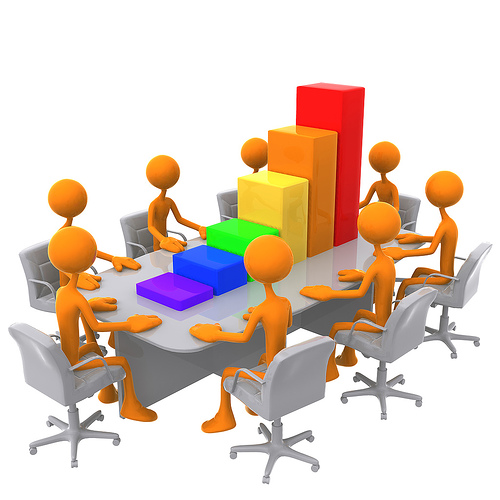 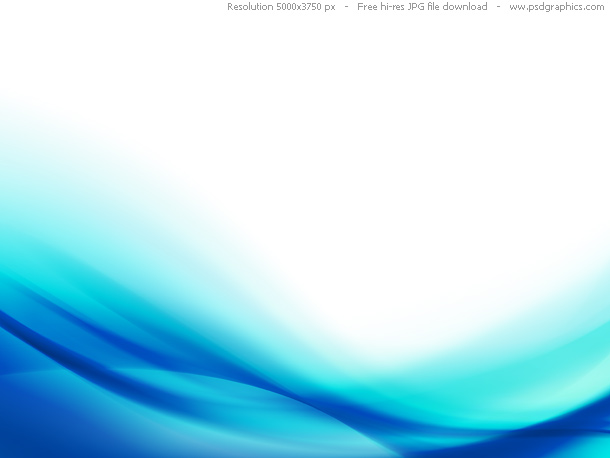 Organİzasyon kültürünün sInIflandIrIlmasI
Kültürleri sınıflarken çalışanlar açısından katılımcı ve katılımcı olmayan, faaliyetler açısından tepkisel ve etkisel olarak sınıflandırılır.

FAALİYETLER: İşletmenin karar verme, düzenleme yapma, planların yürütülmesi ve fikirlerin yaratılmasında kullanılan süreçlerdir.

KATILIMCILIK: İletişimde güçlü ve 
hem iş görenlerin hem de müşterilerin isteklerine 
cevap verme ile ilgilidir.
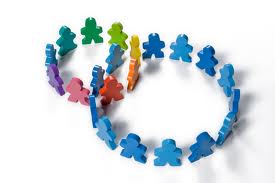 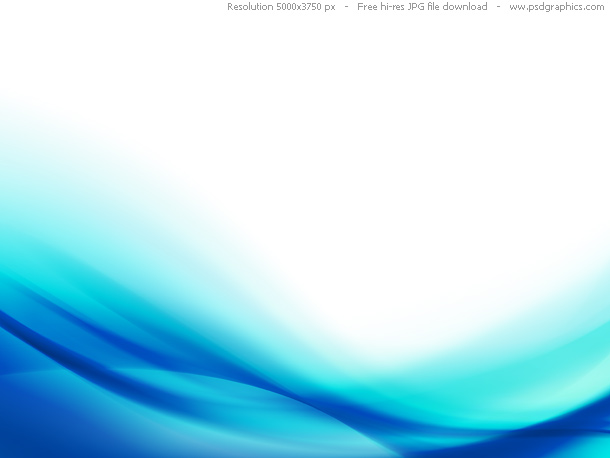 KÜLTÜRÜN  SINIFLANDIRILMASI
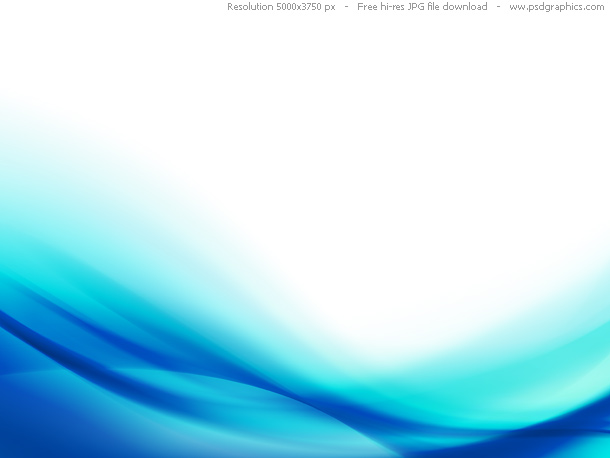 Kültür bİçİmlerİ
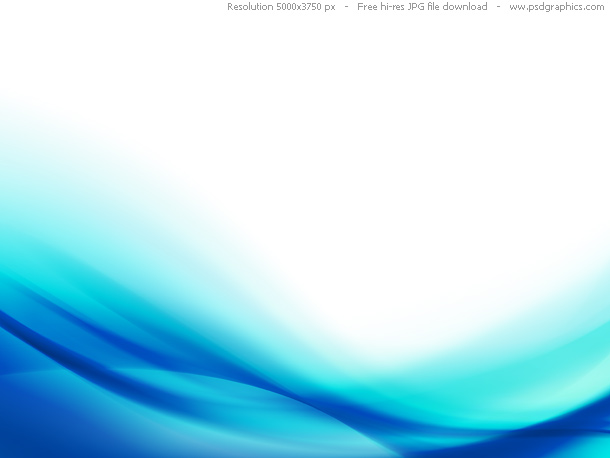 Çevre & kültür arasIndakİ İlİşkİ
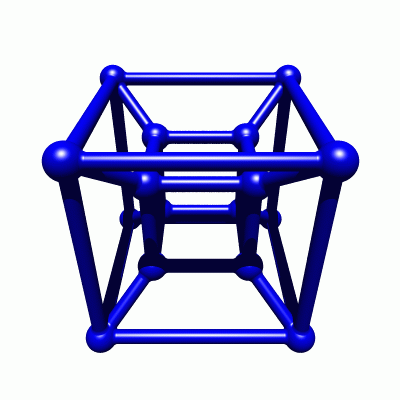 DEAL ve KENNEDY isimli araştırmacılar çevre ve işletme kültürü arasındaki ilişkiyi inceleyerek iki boyutlu değişken üzerinde dört tür kültür biçimi olduğunu göstermişlerdir.
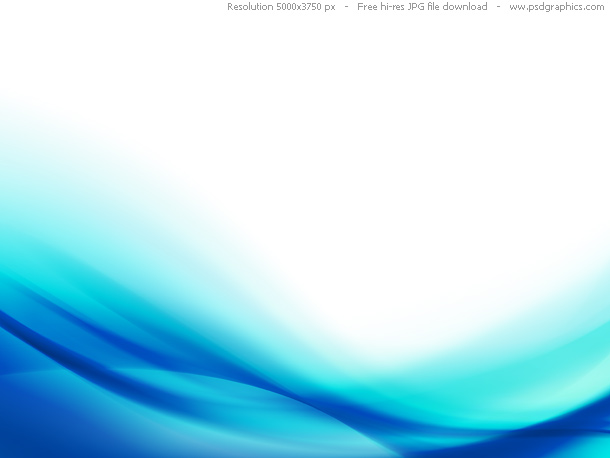 1. Sert erkek maço kültürü:
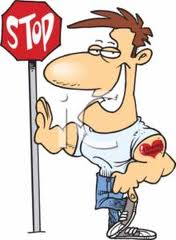 Çevrede belirsizliğin yüksek, kararların riskli olduğu
      ve çevreden gelen başarı ve başarısızlık haberlerinin 
      hızlı olduğu durumlarda maço kültürü ortaya çıkar.

Bu şirketler yüksek riskli kararlardan çekinmeyen ve başarılarını geri beslemesi hızlı olan girişimcilerdir.

Bunun için kavgaya tutuşan sert erkek tiplemesi yapılır. Sürpriz gelişmeler yaşanabilir. 

Bu şirketler reklama, davete ve danışmanlığa önem verirler. Burada yıldız olanlar bireylerdir.
Yapı ,film ,kozmetik sektörü
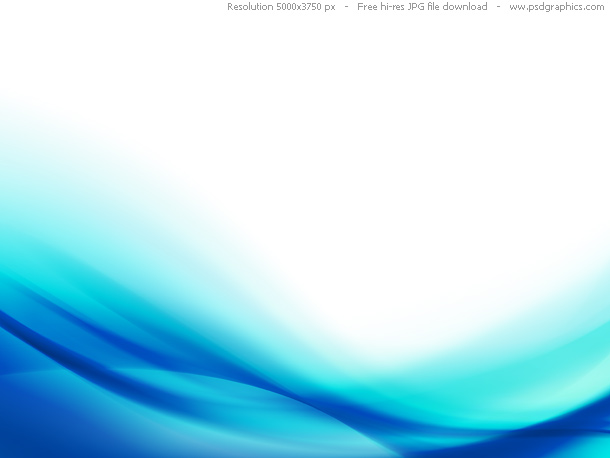 2. ÇOK ÇALIŞ SERT OYNA kültürü:
Alınan kararların risklilik derecesi düşük olmasına rağmen çevrede ise alınan kararların yanlış ya da doğru oldukları konusunda geri besleme hızlıdır. 

Burada başarılı olmanın sırrı çok çalışma ve gayret gösterme ile ilgilidir.

Vurdum duymazlık ve monotonluk başarısızlığın  kaynağıdır.

Çalışanları canlı tutmak ve görev aşkı aşılamak esastır. 


Ekip çalışması esastır. 
Moda ,tüketici ürünleri, eletronik sektörü …
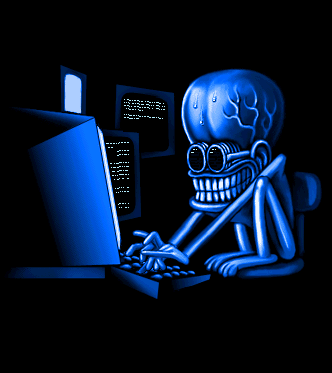 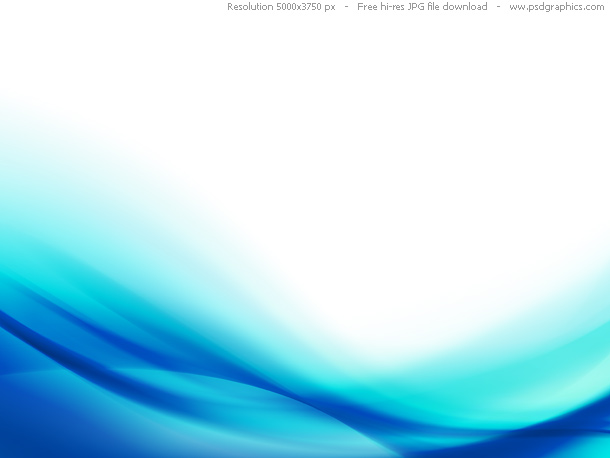 3. ŞİRKETİN ÜZERİNE İDDİAYA GİR kültürü:
Çevresel başarı riski yüksek ancak başarı için çevreden gelecek geri besleme için uzun zaman beklenen büyük yatırımlar için söz konusu olan kültürdür.

Bu kültür bilimsel ve teknik kafaya sahip yenilik ve keşiflerden büyük haz alan, tek tek ve grup halinde çalışabilen yöneticilere ve çalışanlara ihtiyaç duyar.

Teknik rekabette üstün olma başarı için gereklidir. 

Sonucu görmek için uzun sabır gereklidir.
Havacılık ,uzay çalışmaları, yenilik projeleri
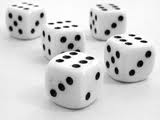 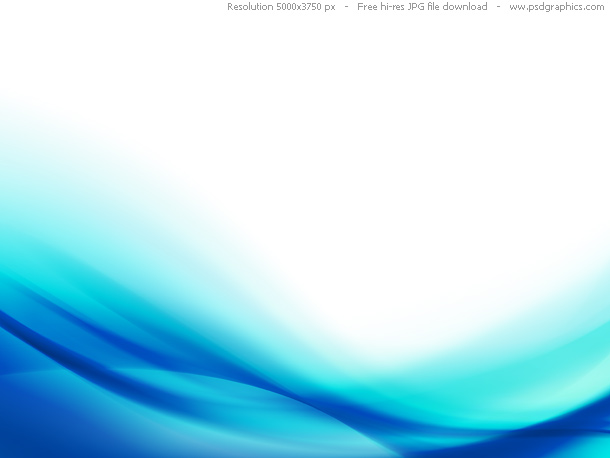 4. SÜREÇ kültürü:
Çevresel belirsizlik riski düşük olan kararlar ile çevreden elde edilen geri beslemenin yavaş olduğu işletmelerin ve kurumların kültürüdür. 

İşletme personeli oldukça fazla çalışmakta ve hata yapmamaya gayret göstermektedirler.
 	
En önemli değer yönetimin üzerinde anlaştığı süreçleri takip etmektir.

Bu kültürde ünvan ve maaş dışı ödüller önemlidir. 

Sistem yönetmelikler üzerinde yoğunlaşmıştır. 
Kamu hizmetleri, sigorta, finansal hizmetler
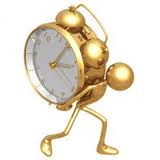 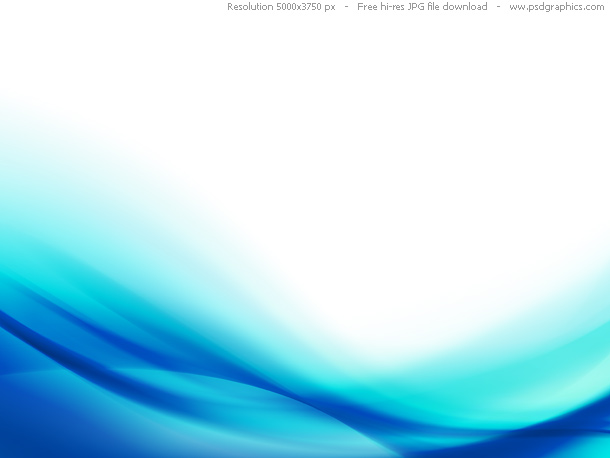 GELECEKTE: DÜNYA NASIL OLACAK?
GEÇMİŞTE: BİZİ BÜYÜK YAPAN NEDİR?
ESKİ İNANÇ VE DEĞERLER
YENİ İNANÇ VE DEĞERLER
ESKİ STRATEJİ
YENİ STRATEJİ
FAALİYETLER
YENİ FAALİYETLER
BAŞARI
STRATEJİ -İNANÇ VE DEĞERLER ANALİZİ